BİLİNÇLİ TEKNOLOJİ KULLANIMI
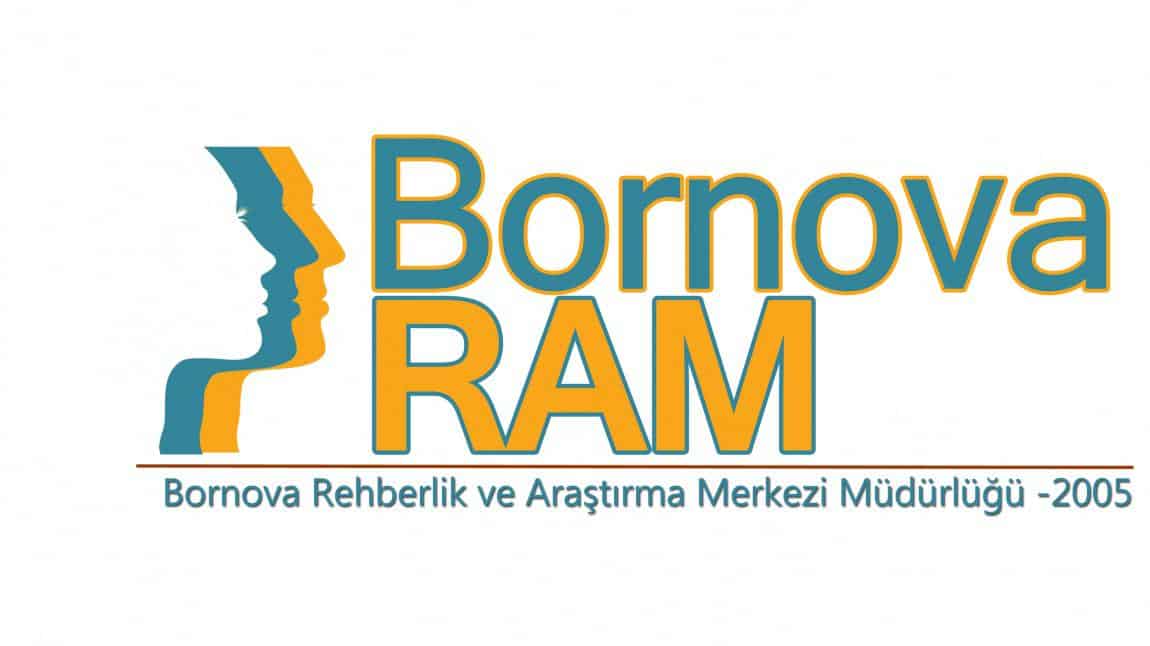 Bilinçli Teknoloji Kullanımı Ne Demek?
Teknolojinin yaşamı kolaylaştırmak amacıyla gerektiğince kullanılması ve hayatın diğer bölümleri (aile ilişkileri, çalışma, sosyal ilişkiler, oyun, uyku, yemek vb.) olumsuz etkilememesi bilinçli teknoloji kullanımı olarak tanımlanabilir.
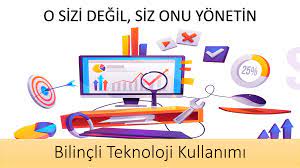 Bilinçli internet kullanımı; çocukların ve gençlerin yaşadıkları deneyimlerini yönlendirmelerine, hızlarını ayarlamalarına ve bilgi toplarken okuma,yazma seçme,sınıflandırma gibi çeşitli becerilerini  kullanmalarına yardımcı olmaktadır.
Bilinçsiz internet kullanımı ise çocuğun ve gencin fiziksel, psikolojik, sosyal ve bilişsel gelişimini olumsuz yönde etkilemektedir.
Bilinçli İnternet Kullanımı Nasıl Olur?
Bilgi edinme ve eğitimde kullanılırsa yani istedikleri bilgilere ve bilimsel kaynaklara internet vasıtasıyla ulaşmalarıdır.
Kendi yaptıkları projelerde başka okuldaki uzmanlardan görüş almalarıdır.
E-posta aracılığıyla yeni arkadaşlar edinerek ve değişik ülkelerden kişileri tanımaktalar. Uzmanlardan ilgilendikleri konulardan da bilgi alabilirler.
İnternet ve teknoloji, çocukları yaratıcılığa da özendirmektedir. Gördüklerinden ve okuduklarından etkilenen çocuklar yeni şeyler yapmak istemektedir.
İnternet ve teknoloji küresel dünyada yaşadığımızı vurgular. Dolayısıyla başka ülkeler hakkında bilgi edindikleri gibi arkadaşlıklarda kurabilirler.
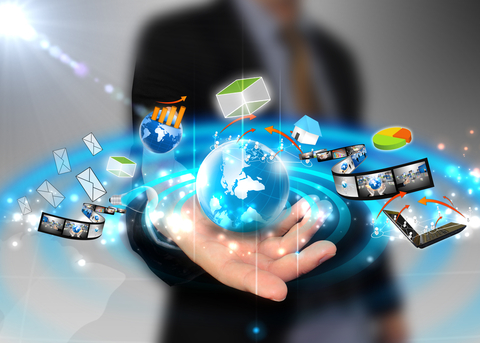 Bilinçsiz İnternet Kullanımı
Denetimsiz, sınırsız ve amaçsız kullanma
Gündelik yaşamı ve sorumlulukları aksatacak şekilde kullanma
Uzun süreli kullanma
Sürekli uygunsuz içeriklere maruz kalma
Fiziksel, psikolojik, sosyolojik ve zihinsel gelişimi olumsuz olarak etkilenmesi
BİLİNÇLİ İNTERNET KULLANIMINA NASIL TEŞVİK EDEBİLİRİZ YA DA KÖTÜ İNTERNET KULLANIMINA NASIL ÖNLEYEBİLİRİZ?
İlkokul çağında olan çocuklar için ilk defa ailelerinden uzak kaldıkları için onlara güvende olduklarını hissettirin. 
Onlara arkadaş edinme, ilişkileri sürdürme, paylaşma, empati kurma konusunda destek verin.
Arkadaşlarıyla vakit geçirme konusunda plan kurmalarına ortam sağlayın.
Eve geldiğinde ona zaman ayırın ve gün içinde yaşadıkları hakkında duygu ve düşüncelerini dinleyin.
Arkadaşlarını ve ailelerini tanıyın. Onlarla vakit geçirmeye ve eve davet etmelerine çalışın.
Çocuklara ve gençlere sorumluklar vermeye çalışın. Ev toplama, zamanlarını ayarlama, markete gitme, evin kuralarını bilme konusunda destek olun. 
Verilen ödevleri ve projelerini zamanında bitirmeleri konusunda yol gösterici olun.
Teknolojik aletlerin evin ortak alanlarında bulundurun.
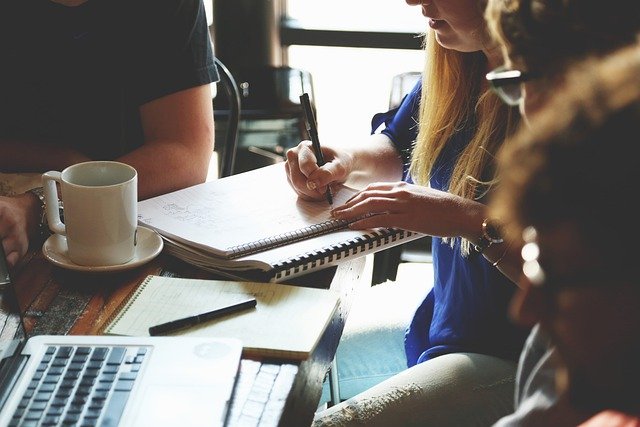 Çocukların kullandıkları teknolojik aletlere aile paket bulundurun ve bunu onlara neden kullanıldığını açıklayın.
Çocuklar ve gençlerle internette beraber vakit geçirmeye çalışın. Dijital oyunları beraber oynayın ve bilmediğiniz oyunları anlatmalarını sağlayın.
İnternet ortamında geçirdikleri zamanla ilgili çocuklarınızla konuşun.
İnternetin boş zaman aktivitesi olmadığını ve yüz yüze iletişimin daha heyecanlı sohbetlerin daha neşeli olduğunu anlatın.
Ders çalışırken, uyumaya çalışırken ve biriyle sohbet ederken teknolojik aletlerden uzak durmaya çalışması gerektiğini anlatın.
Kitap okumasını ve kitabı size anlatmasını sağlayın. Siz de kitap okuyarak ona rol model olun.
İnternet kullanım süresini sınırlandırın. İlkokul çocukları için bu süre 1,5 saattir. Okul öncesi çocuklar için daha kısa olmalıdır. Lisede süreyi daha fazla tutulmamalıdır.
İnternette uzun zaman vakit geçirmenin ona zarar verebileceğini anlatın. Hantal bir vücut, kilo almaya yatkınlık olabileceğini söyleyin.
Özel bilgileri internette paylaşılmaması gerektiğini anlatın. Herhangi bir siber zorbalık ve tehdit gibi durumlarla size söyleyebilecekleri konusunda destek verin.
Teknoloji kullanım konusunda size de örnek alabileceklerini unutmayın. Teknoloji kullanım konusunda siz de dikkatli olun.
İnternet ortamı dil öğrenme, kodlama ve yazılım, tasarım, dijital fotoğrafçılık, dijital müzik gibi alanlarda kendilerini geliştirmleri için fırsatlar sunar.Çocuklarınızın internetin sağladığı bu fırsatlardan yararlanmasını sağlayın.